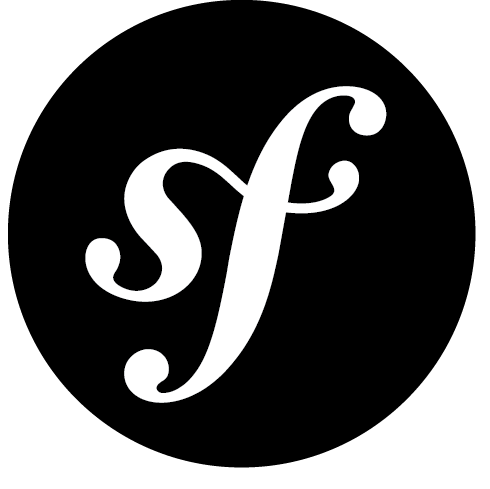 Symfony2 Tutorial
Giuseppe Attardi
Alexios Tzanetopoulos
What is Symfony2?
PHP Web Application Framework that provides:
Object Oriented programming style through ORM
a MVC GUI
Automatic code generation
a collection of components and third-party libraries
configuration and a "glue" library that ties all of these pieces together
Difference between Web Framework and CMS
A web (application) framework is a lower level, generic toolkit for the development of web applications
A system managing and processing data while exposing it's data and services to users and machines via the http protocol
A CMS is one type of such applications: a system to manage content shown in websites
CMS are built on top of a WAF
Drupal 7 has its own CMS, Drupal 8 uses Symfony2
Problems Solved by Symfony2
Data persistence (via Doctrine)
Security
Forms
Validation
Templating
Autoloading
Logging
Asset Management
Routing
File+Dir Traversing
Translation
Dependency Injection
Image Manipulation
Console Tasks
Caching
Performance
Symfony 2.0 is about 3 times faster than Zend Framework 1.10, while taking up 2 times less memory
Symfony Bundles
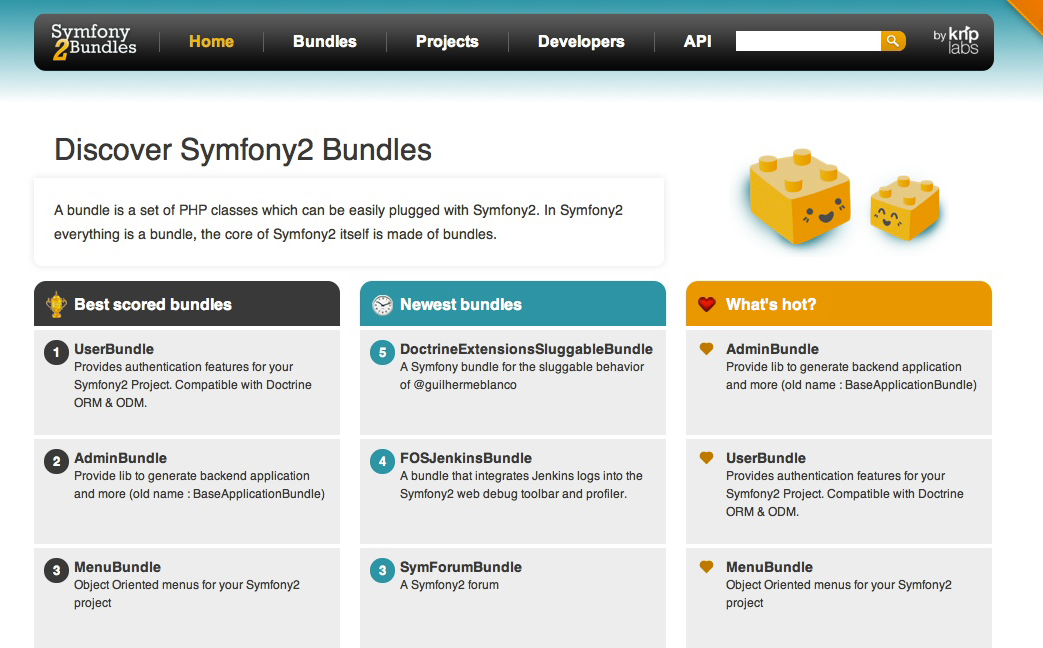 What is Model-View-Controller?
MVC is a software architecture that separates the representation of information from the user’s interaction with it
the model represents the state of the application
a view displays a representation of the model
the controller mediates input, converting it to commands for the model or view
Interactions
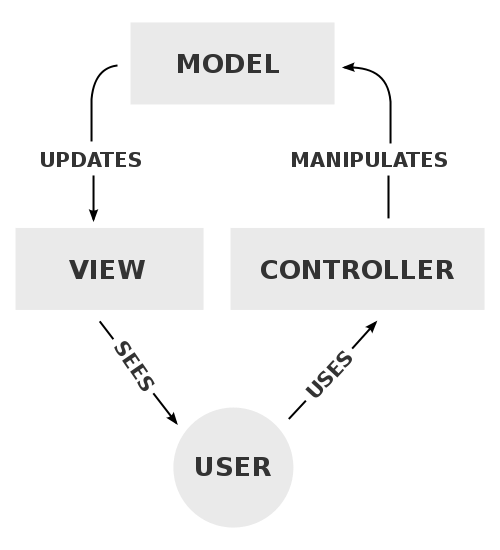 Component Interactions
A controller sends commands:
to the model to perform actions that may update the model state
to the view to change the view’s presentation of the model (e.g., by scrolling through a document).
After a model update the model notifies its associated views and controllers, so that the views can produce updated output, and the controllers to change the available set of commands
A view requests from the model information  needed to generate an output representation
ORM (Object Relational Mapping)
A technique for converting data in a Relational DB into Objects and vice versa
The program manipulates objects which are persisted typically as a row in a table and read back from the table
The attributes of an object correspond to columns
A table is mapped to a repository object that represent the collection of objects
Queries are submitted to a repository and return a list of objects or a cursor on such list
Symfony2 Benefits
A Framework simplifies development by providing structure and reusable modules
Fast and less gready
Allows choosing which ORM to use
Web Debug Toolbar
Plentiful documentation and tutorials
Drupal 8 uses Symfony instead of its own framework
Cons
Requires command line (troll)
Not easy to learn
Flat PHP (blog posts page)
<?php // index.php
   $link = mysql_connect('localhost', 'myuser', 'mypassword');
   mysql_select_db('blog_db', $link);
   $result = mysql_query('SELECT id, title FROM post', $link); ?>
<!DOCTYPE html>
 <html><head>
 <title>List of Posts</title> </head> <body>
 <h1>List of Posts</h1>
   <ul>
      <?php while ($row = mysql_fetch_assoc($result)): ?>
         <li><a href="/show.php?id=<?php echo $row['id'] ?>"> 
	<?php echo $row['title'] ?> </a>
         </li>
     <?php endwhile; ?>
   </ul>
</body> </html>
<?php mysql_close($link); ?>
Result?
No error-checking
 Poor organization
 Difficult to reuse code
Hands on Symfony2
1st step - Installation
Download from http://symfony.com/download (standard version)
Unpack folder in /var/www
Test it @ http://localhost/Symfony/web/app_dev.php
Go to folder
> cd Symfony
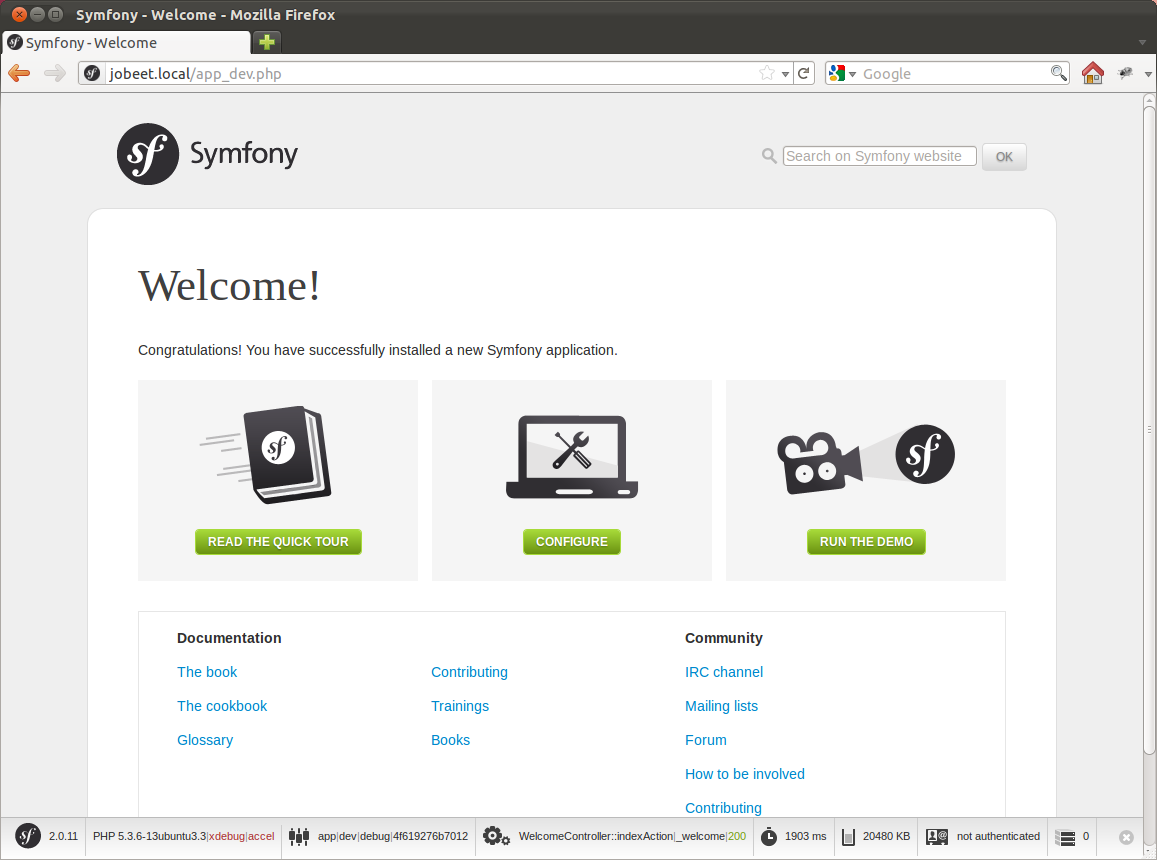 2nd step - Create Application Bundle
A Symfony2 project is made up of bundles
Create bundle:
> app/console generate:bundle --namespace=Rosi/PeopleBundle
	--format=annotation 
Generates code in directory
src/Rosi/PeopleBundle
Folder Structure
  Entity
	 Person.php
	 PersonRepository.php
	 Category.php
  Controller
	 PersonController.php
  Form
	 PersonType.php
  Resources
	  views
		  Person
			 new.html.twig
			 edit.html.twig
			 index.html.twig
Model
Controller
Views
Folder Structure
  Resources
	  public
		  css
		  images 
		  js
	 config
		 routing.yml
		 services.xml 
		 validation.yml
3rd step - The Data Model
Edit the parameters file

;app/config/parameters.ini
[parameters]
    database_driver   = pdo_mysql
    database_host     = localhost
    database_name   = symfony
    database_user     = root
    database_password = password


Use doctrine in command line to auto-create the database in mysql:
> app/console doctrine:database:create
3rd step - The Data Model
Mapping to column
class Person {
    /** @ORM\Column(name="id", type="integer")
     * @ORM\Id
     * @ORM\GeneratedValue(strategy="AUTO")
     */
    private $id;
   /** @ORM\Column(name="Name", type="string", length=30) */
    public $name;
   /** @ORM\Column(name="room", type="string", length=30) */
    public $room;
    …
}
3rd step - The Data Model - Repository
class PersonRepository extends EntityRepository {
    public function findAllOrderedByName() {
        return $this->getEntityManager()
            ->createQuery(
                'SELECT p FROM Person p
		ORDER BY p.Name ASC‘)
            ->getResult();
    }
3rd Step – Data Model - Query
/**
  * Delete person with id $id.
  */
 public function remove($id)
 {
   $this->createQueryBuilder('p')
     ->delete('RosiPeopleBundle:Person', 'p')
     ->where('p.id = :id')
     ->setParameter('id', $id)
     ->getQuery()
     ->execute();
 }
3rd step - The Data Model - Associations
/**
  * @ORM\ManyToOne(targetEntity="Category", inversedBy="members")
  * @ORM\JoinColumn(name="category_id", 
			referencedColumnName="id")
 */
 public $category;

 /** @ORM\ManyToOne(targetEntity="Department", 
			inversedBy="members")
   * @ORM\JoinColumn(name="department_id",
			referencedColumnName="id")
   */
  public $department;
3rd step - The Data Model
Doctrine generates the accessor methods:
> app/console doctrine:generate:entities RosiPeopleBundle
public function getName() {
        return $this->name;
}
3rd step - The ORM
We can ask Doctrine to create our database tables (or to update them to reflect our setup) with the command:
> app/console doctrine:schema:update --force
Updating database schema...
Database schema updated successfully! "7" queries were executed
4th step - Initial Data
> mysql –u root -p
use symfony;
INSERT into Category VALUES ("PO");
INSERT into Category VAUES ("PA");
INSERT into Person VALUES ("Albano", "2743");
INSERT into Person VALUES ("Attardi”, "2744");
Request Processing
Request
Bootstrap
Controller
Template
Response
5th Step – Generate CRUD
> app/console doctrine:generate:crud
	--entity="RosiPeopleBundle:Person“
	--with-write
Generates controller PersonController that provides methods:
indexAction
newAction
showAction
editAction
deleteAction
6th step - The Routing
Associates URLs to controller methods
Example:





symfony/app.php/person/1/edit
; Rosi/PeopleBundle/Resource/config/routing.yml

rosi_person_edit:
    pattern:  /person/{id}/edit
    defaults: { _controller: RosiPeopleBundle:Person:edit }
Routing Annotation
Can be provided in annotation to the method





Modifying app/config/routing.yml
/**
   * Displays a form to edit an existing Person entity.
   *
   * @Route("/{id}/edit", name=“rosi_person_edit")
   * @Method("GET")
   * @Template()
   */
  public function editAction($id) {  }
rosi_people:
	resource: "@RosiPeopleBundle/Controller/PersonController.php"
	type: annotation
5th step - The Routing
Edit the rosi_person_show route from the job.yml file:
# src/Ens/JobeetBundle/Resources/config/routing/job.yml
# ...ens_job_show:
	pattern:  /{company}/{location}/{id}/{position}
	defaults: { _controller: "EnsJobeetBundle:Job:show" }
6th step - Route Debugging
See every route in your application:


Or a single route:
> app/console router:debug
> app/console router:debug rosi_person_show
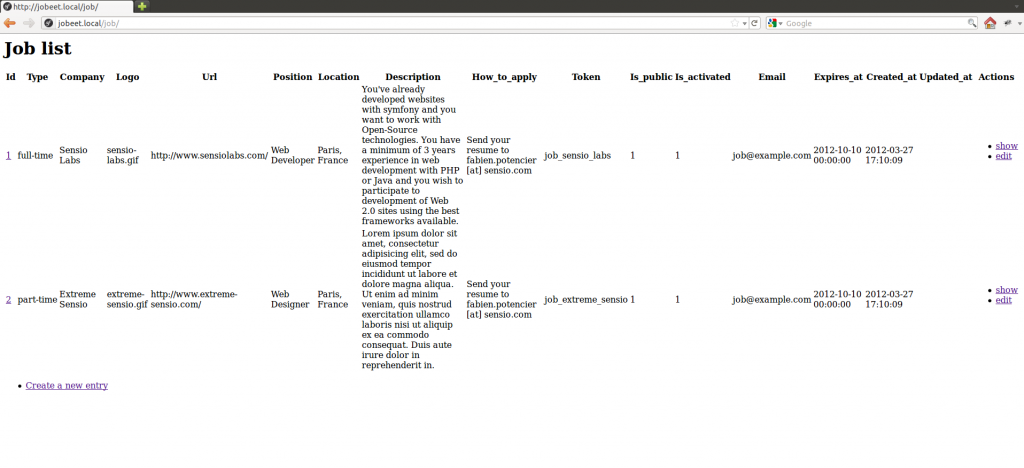 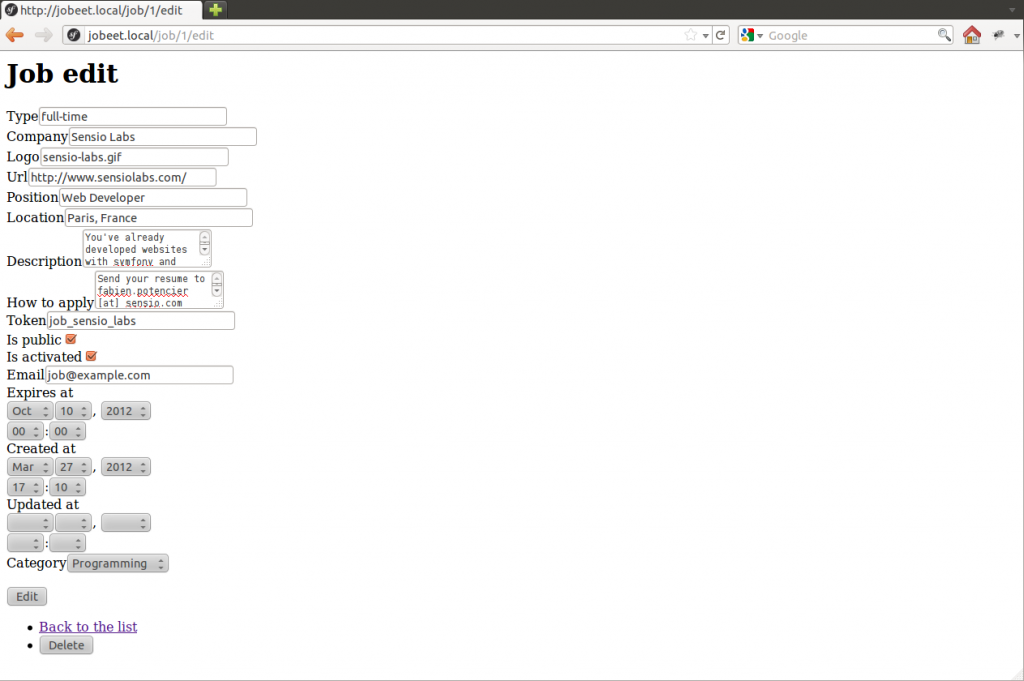 So far?
Barely written PHP code
Working web module for the job model
Ready to be tweaked and customizedRemember, no PHP code also means no bugs!
7th step - The View
Create the file layout.html.twig in the directory:

    src/Rosi/PeopleBundle/Resources/views/
7th Step – Twig Templates
Variables:



Blocks
{{ var }}
{{ var | upper }}
{{ var | raw }}
{{ object.property }}
{{ true ? ‘yes’ : ‘no’ }}
{% if foo is ‘bar’ %}
...
{% else %}
...
{% endif %}
Twig Templates
Extends:


Notice: there is no PHP code in Twig
Full separation between logic and presentation
{% extends "Bundle::layout.html.twig" %}
Twig Layouts
A base layout defines blocks
Each block can have a default value

{% block header %}
    <h1>Welcome!</h1>
{% endblock %}
header
content
side
bar
Twig Layouts
A child layout extends the parent
And overrides its blocks

{% block header %}
    {{ parent() }} back
{% endblock %}
header
content
side
bar
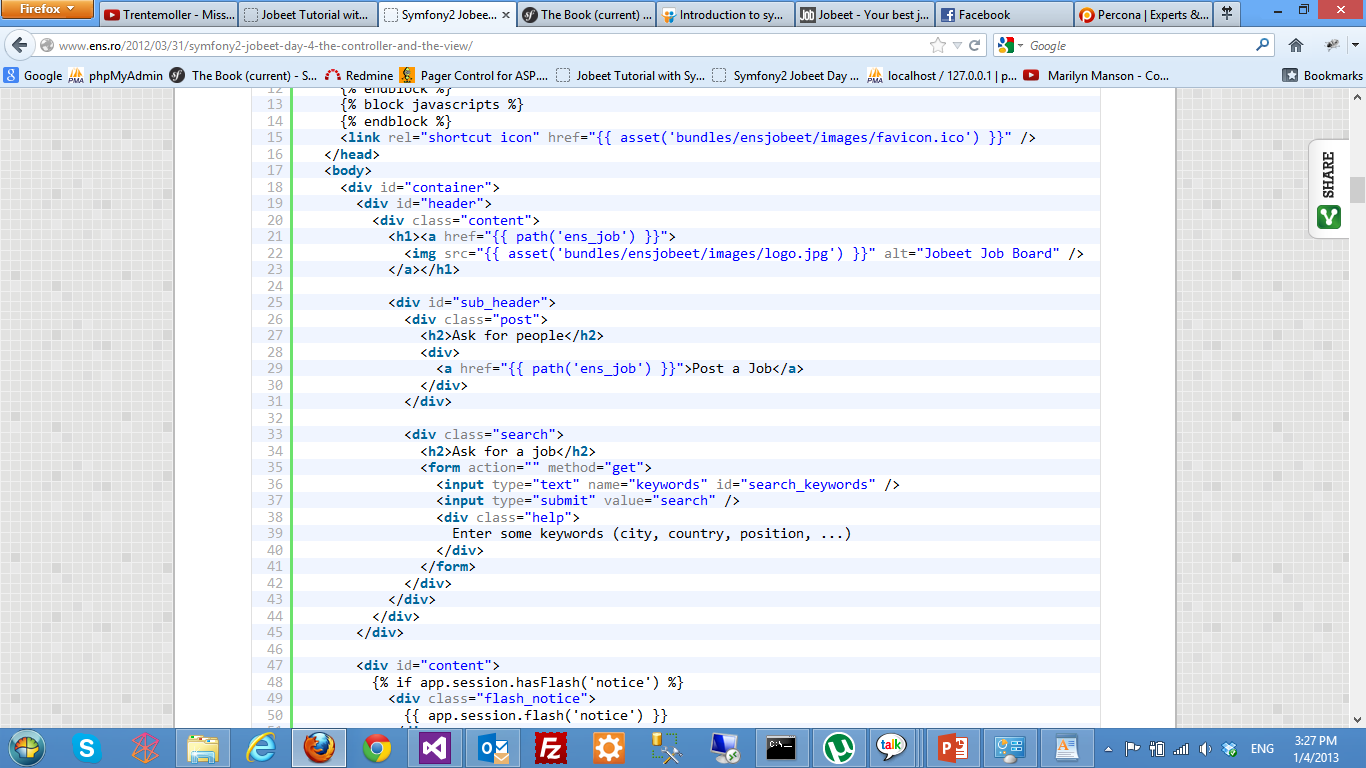 7th step - The View
Tell Symfony to make them publicly available:



Creates symlink:
> app/console assets:install web --symlink
web/bundles/rosi -> src/Rosi/PeopleBundle/Resources/public
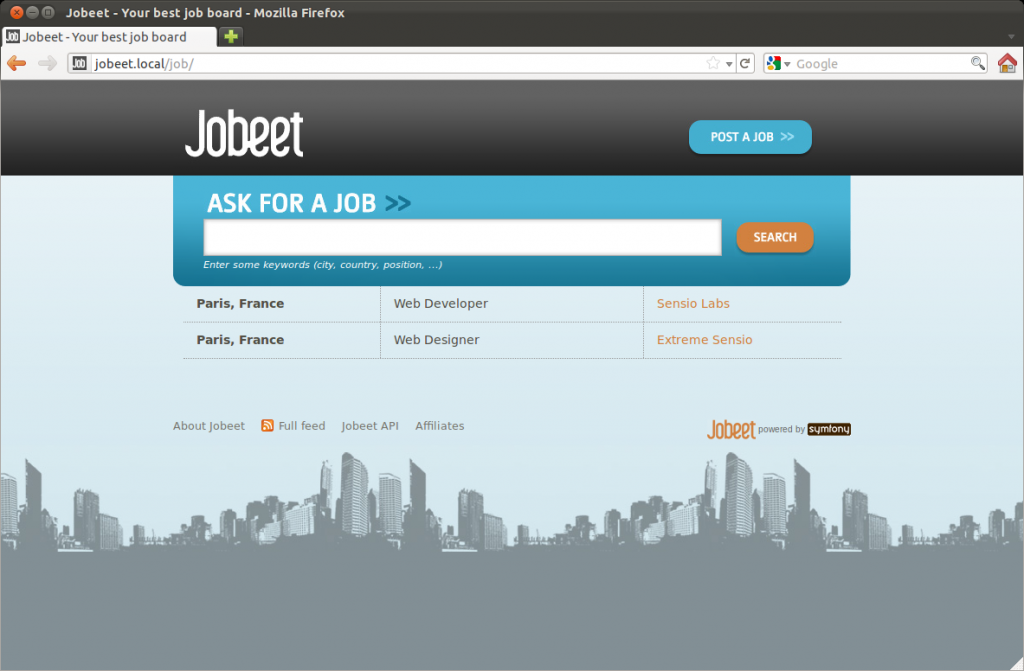 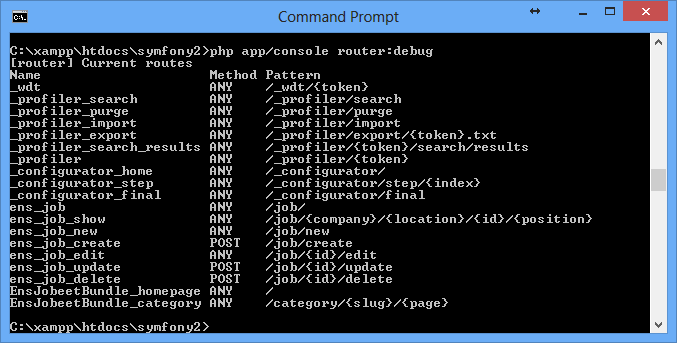 6th step - Testing
2 methods:Unit tests and Functional tests
Unit tests verify that each method and function is working properly
Functional tests verify that the resulting application behaves correctly as a whole
7th and last step - Bundles
Bundles are like modules in Drupal
Even symfony2 is a bundle itself
Many useful bundles such as
FOSUserBundle (user management)
SonataAdminBundle (Admin Generator)
FOSFacebookBundle (Integrate the Facebook)
PagefantaBundle (paginate)
Composer
Manage bundle installation and update
Example:
Include bundle in composer.json:
	"require": {
		"apy/datagrid-bundle": "dev-master"
Invoke composer:
> php composer.phar update apy/datagrid-bundle
Import from DB
SqlServer driver
; app/config/parameters.yml
parameters:
    database_driver: pdo_dblib
    database_host: 131.114.3.27
    database_port: null
    database_name: Dipartimento
    database_user: INFORMATICA\attardi
    database_password: password
Install driver
See https://github.com/intellectsoft-uk/MssqlBundle

> php composer.phar require "isoft/mssql-bundle:master-dev"
> sudo apt-get install php5-sybase

Add to vendor/doctrine/dbal/lib/Doctrine/DBAL/DriverManager.php
    'pdo_dblib' => 'Realestate\DBAL\Driver\PDODblib\Driver',

# check connection
# Edit /etc/freetds/freetds.conf
#    tds version = 7.0
> sudo apt-get install freetds-bin
> tsql -H compass2.di.unipi.it -U INFORMATICA\\attardi -p 1433
Generate Bundle
> app/console generate:bundle
	--namespace=Compass/DipBundle
	--bundle-name=Compass\DipBundle

Fixes to MssqlBundle
Rename uniqueidentifier -> timestamp in:
vendor/isoft/mssql-bundle/Realestate/MssqlBundle/RealestateMssqlBundle.php
vendor/isoft/mssql-bundle/Realestate/MssqlBundle/Types/UniqueidentifierType.php
Generate Classes
Step 1
> app/console doctrine:mapping:import	--em=compass2 –force	CompassDipBundle annotation
Step 2
> app/console doctrine:generate:entities 	CompassDipBundle
CRUD for imported tables
> app/console doctrine:generate:crud	--entity="CompassDipBundle:GenPersone“	--with-write --route-prefix=/dept/person

Change field GenPerTelSta2::ptsId to id
> app/console doctrine:generate:crud	--entity="CompassDipBundle:GenPerTelSta2“	--with-write --route-prefix=/dept/person2

> app/console doctrine:generate:crud	--entity="CompassDipBundle:GenOrganizzazione“	--with-write --route-prefix=/dept/organization
Write Entity for Views
Views are not imported
Write class Person, corresponding to viewPTS_V_PersoneDipartimento
Annotations
Security
/**
* @extra:Route("/hello/admin/{name}")
* @extra:Secure(roles="ROLE_ADMIN")
* @extra:Template()
*/
public function helloadminAction($name)
{
	return array('name' => $name);
}
Caching
/**
 * @extra:Route("/hello/{name}“)
 * @extra:Template()
 * @extra:Cache(maxage="86400")
 */
public function helloAction($name) {
return array('name' => $name);
}
Validation
RosiPeopleBundle\Entity\Person:
  properties:
        name:
                    - Length: {max:30, maxMessage: “Il nome non può superare 30 caratteri."}
                    - NotBlank: {message: "Inserire il nome."}
category:
                    - NotBlank: {message: "Indicare una categoria."}
Questions
Manual
http://symfony.com/doc/current/book/index.html
Tutorial
http://www.ens.ro/2012/03/21/jobeet-tutorial-with-symfony2/